Lake County Safety Council
Thursday, November 10 Meeting
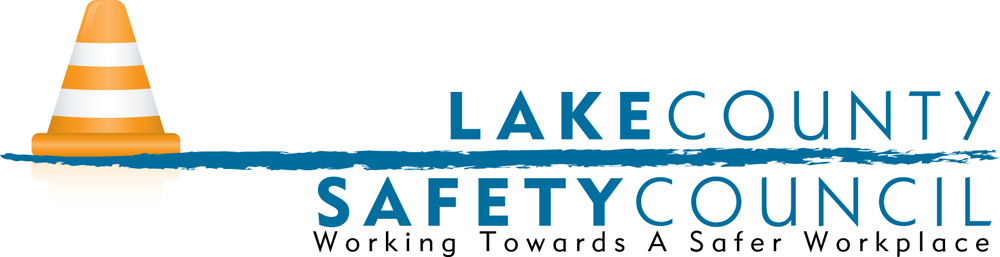 Back to the Basics: 
OSHA Requirements; Ladders & Walking Working Surfaces; Industrial Hygiene; PPE; Respiratory Protection
Event Sponsor
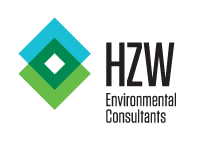 HzW Environmental Consultants
Event Sponsor
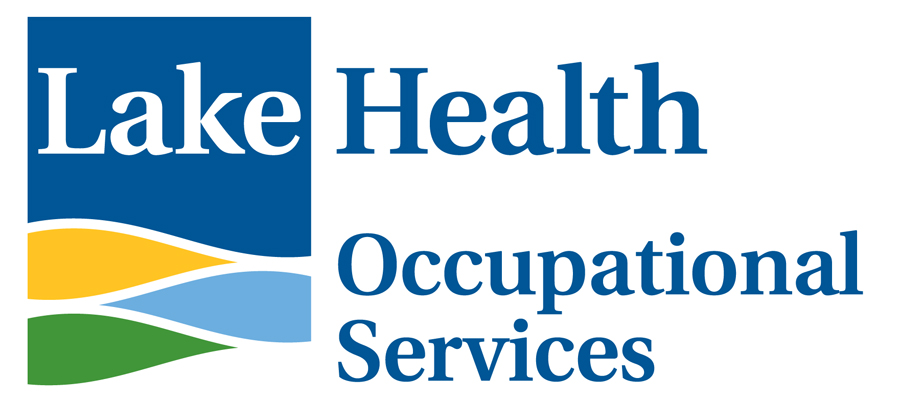 Lake Health
Occupational Services
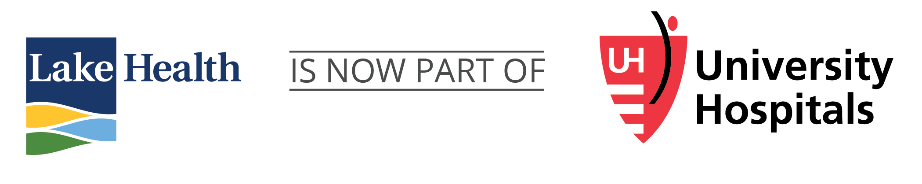 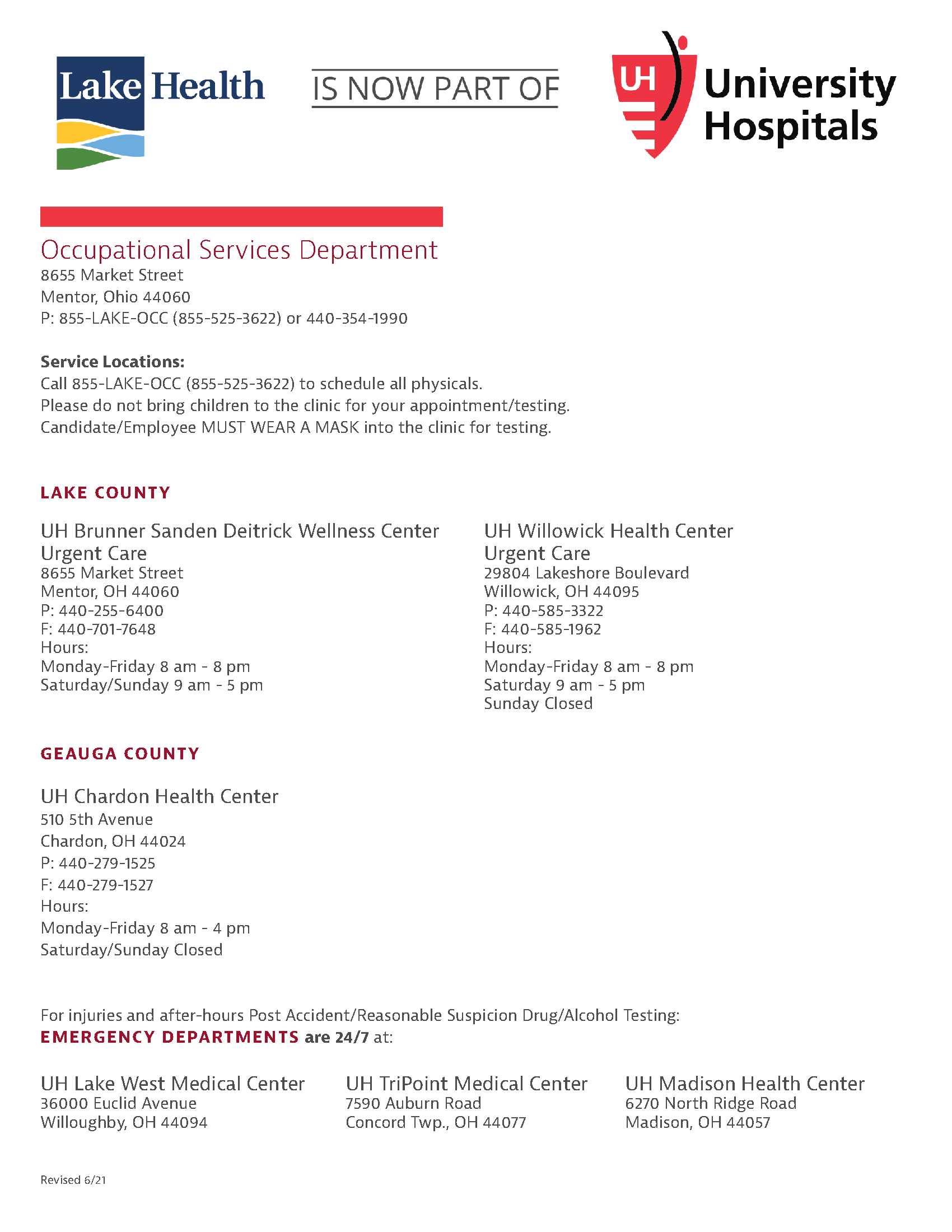 Event Sponsor
Lake Health
Occupational Services
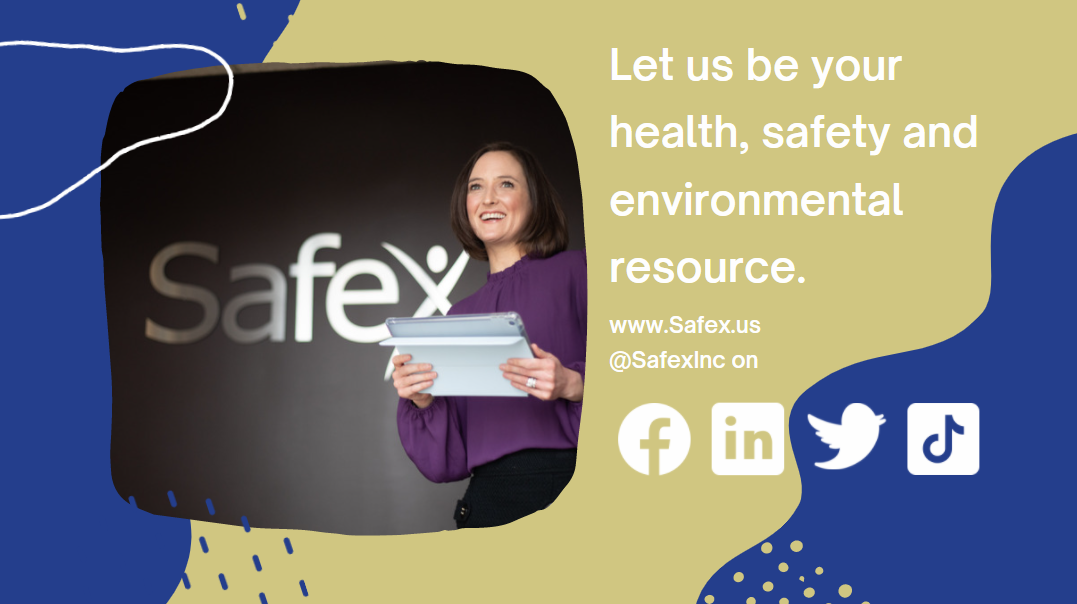 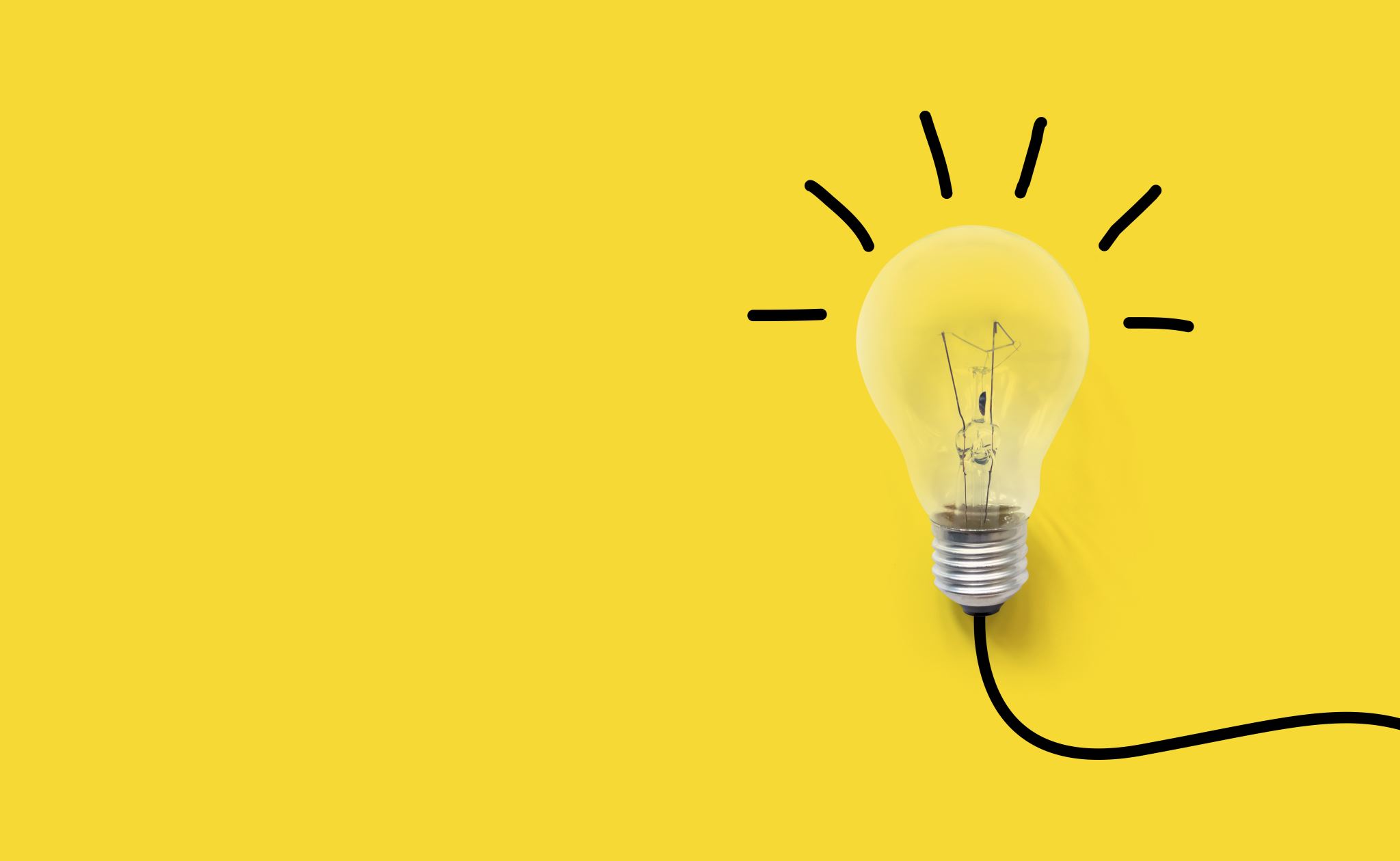 It’s a whole new world
Covid-19 induced turnover
Downsizing workforce 
Doubling workforce
New responsibilities for current employees
Limited resources
Lead time shrinkage
Supply chain delays
Cash
[Speaker Notes: The majority of businesses in the United States are currently behaving like a new start up business.
Trying to solve staffing problems
Unreliable supply chain causing us all to locate new vendors and spend the nights trying to come up with creative ways to solve production issues.
A year and a half ago we went from 70 miles per hour to 0 within days.  Now we are going from 0 to 100 in hours.
Replacement staff has no experience.
Replacement supervisors have little understanding of safety and/or production.
Production needs work NOW!  But we are not prepared with basic safety orientation.]
Today I’m going to talk about Safety Basics
OSHA
Ladders and Walking Working Surfaces
Industrial Hygiene – noise, chemical ventilation
PPE
Respiratory Protection
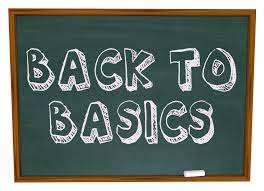 [Speaker Notes: We don’t have time to get deep in the weeds on any of these topics.  But we need to reset our foundation, layout a plan and start getting things under control given the current personnel challenges, business needs and resources constraints.]
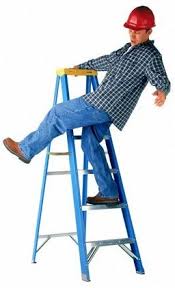 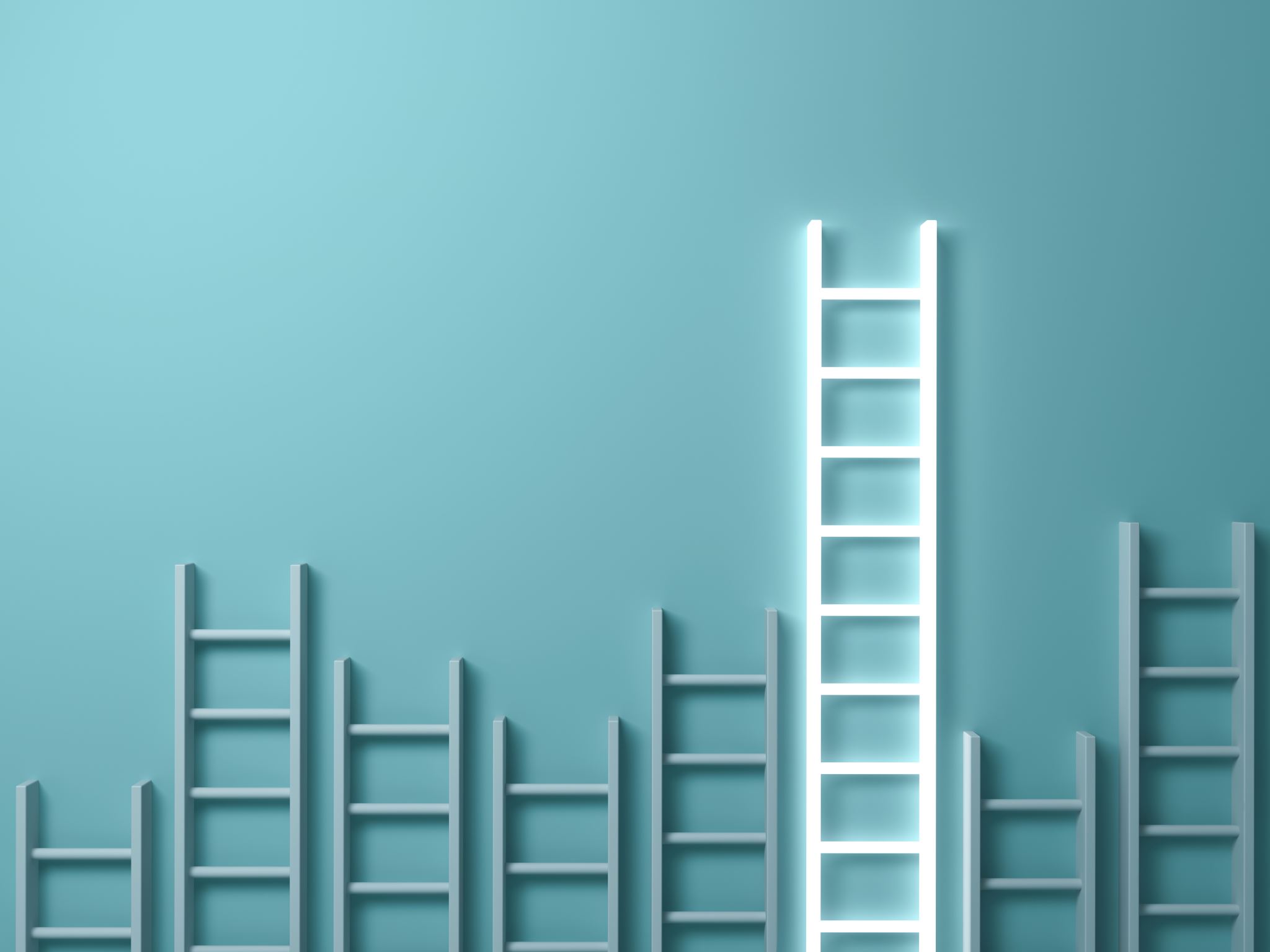 Ladders
Ladders last
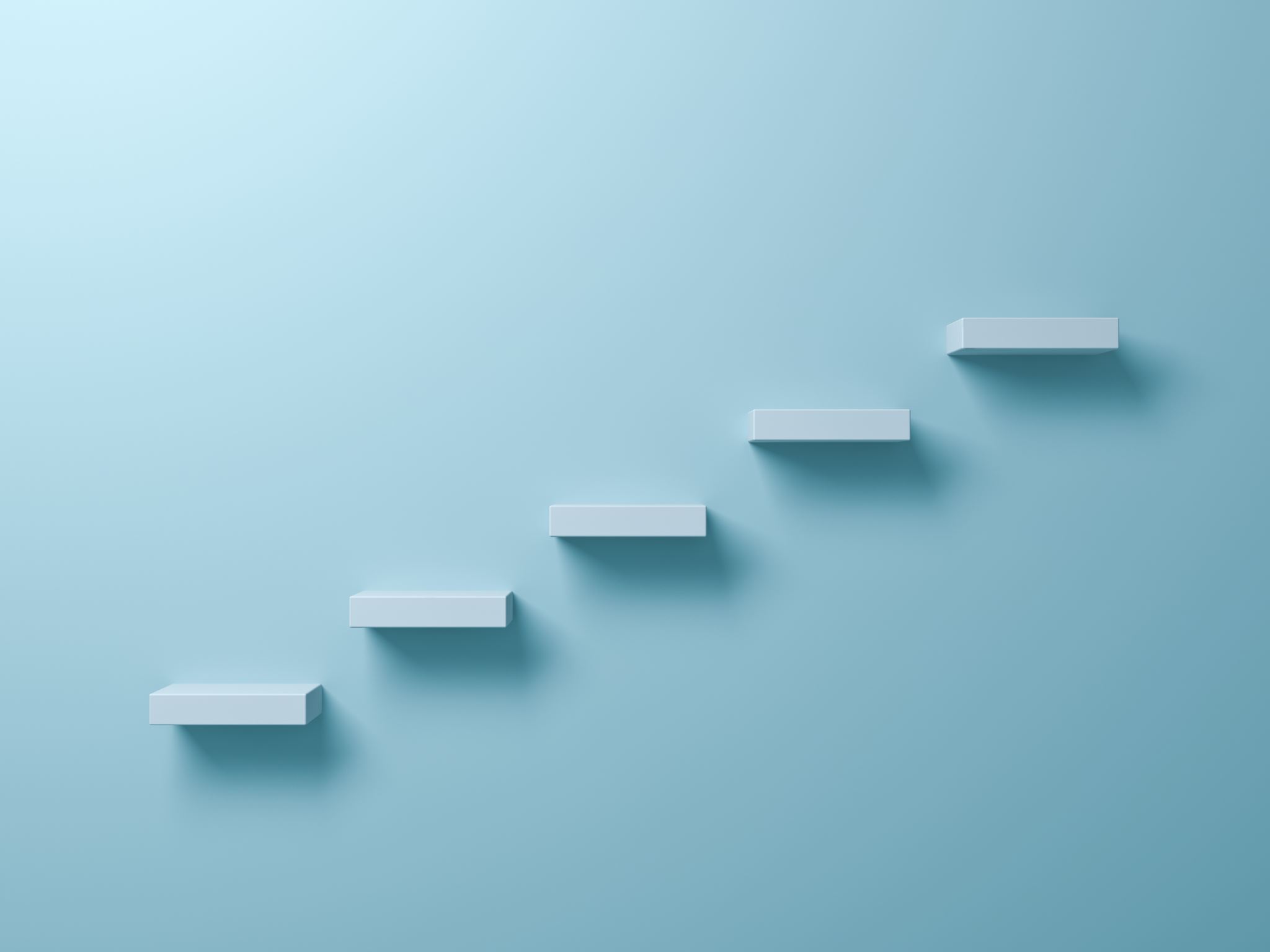 Stairways
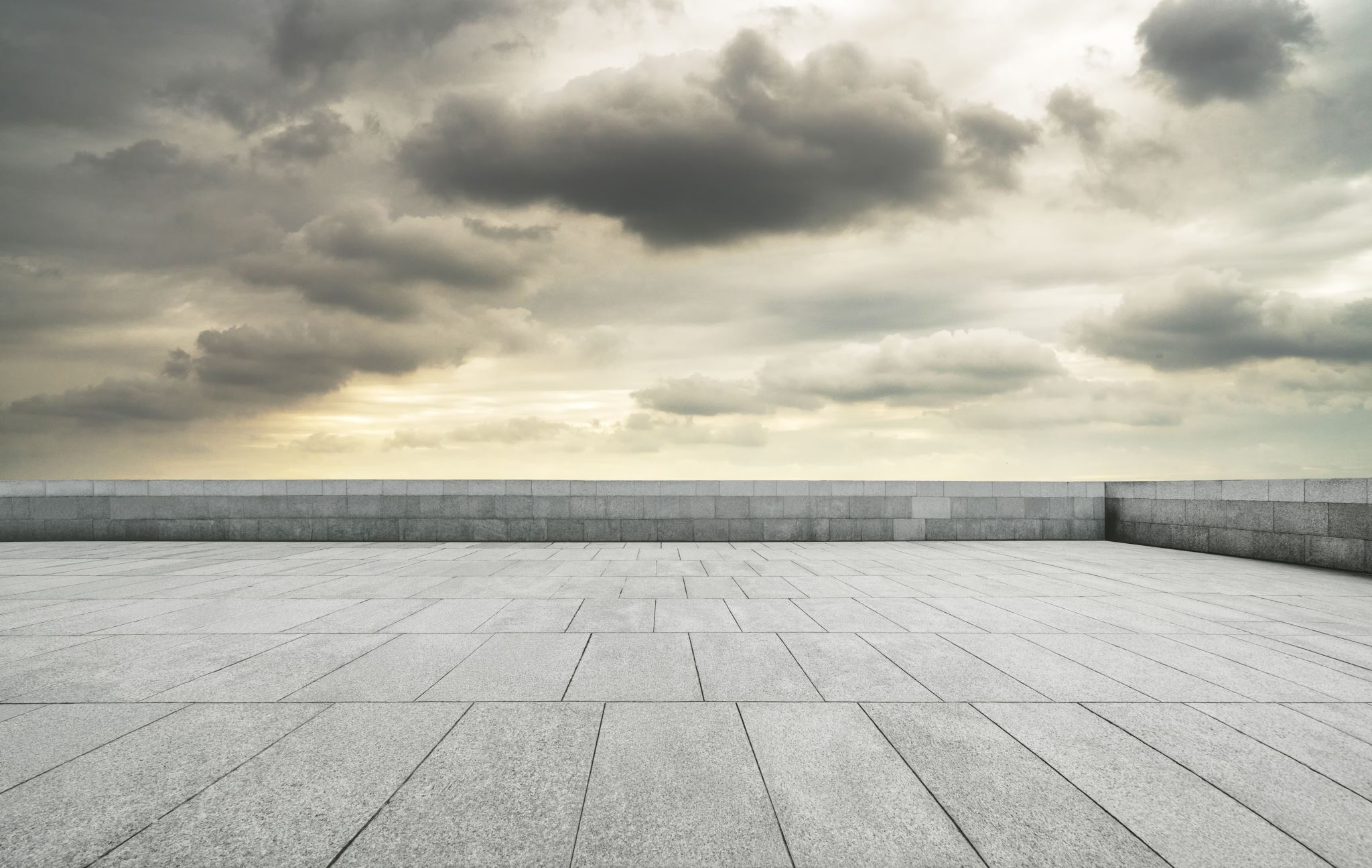 Walking and working surfaces
Revised in 2016
More specific criteria for ladders, stairs, dockboards, scaffolds and fall protection
Start with an inventory of what you have
Identify opportunities for changes
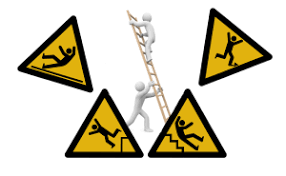 Subpart D requirements
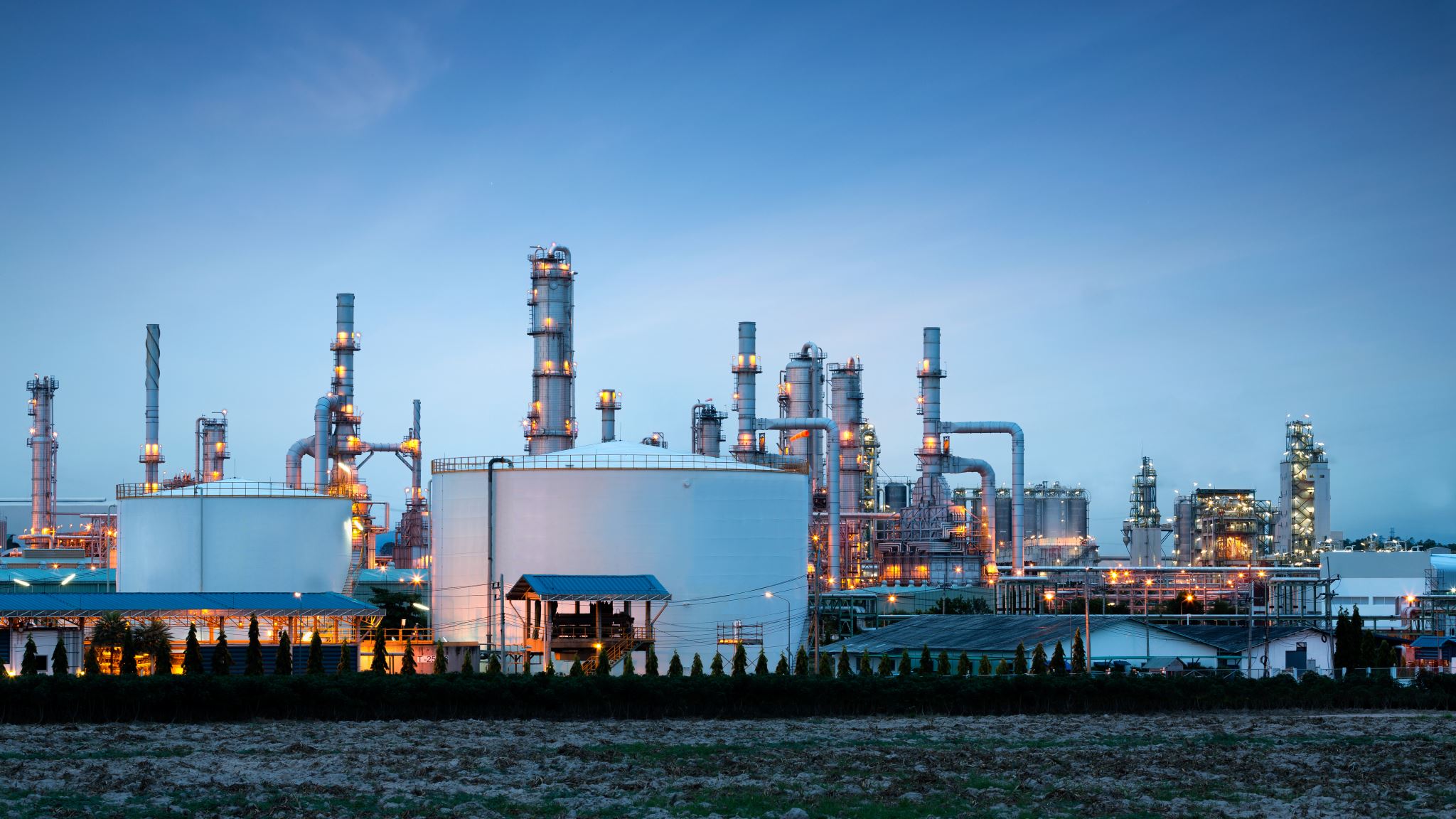 Industrial hygiene
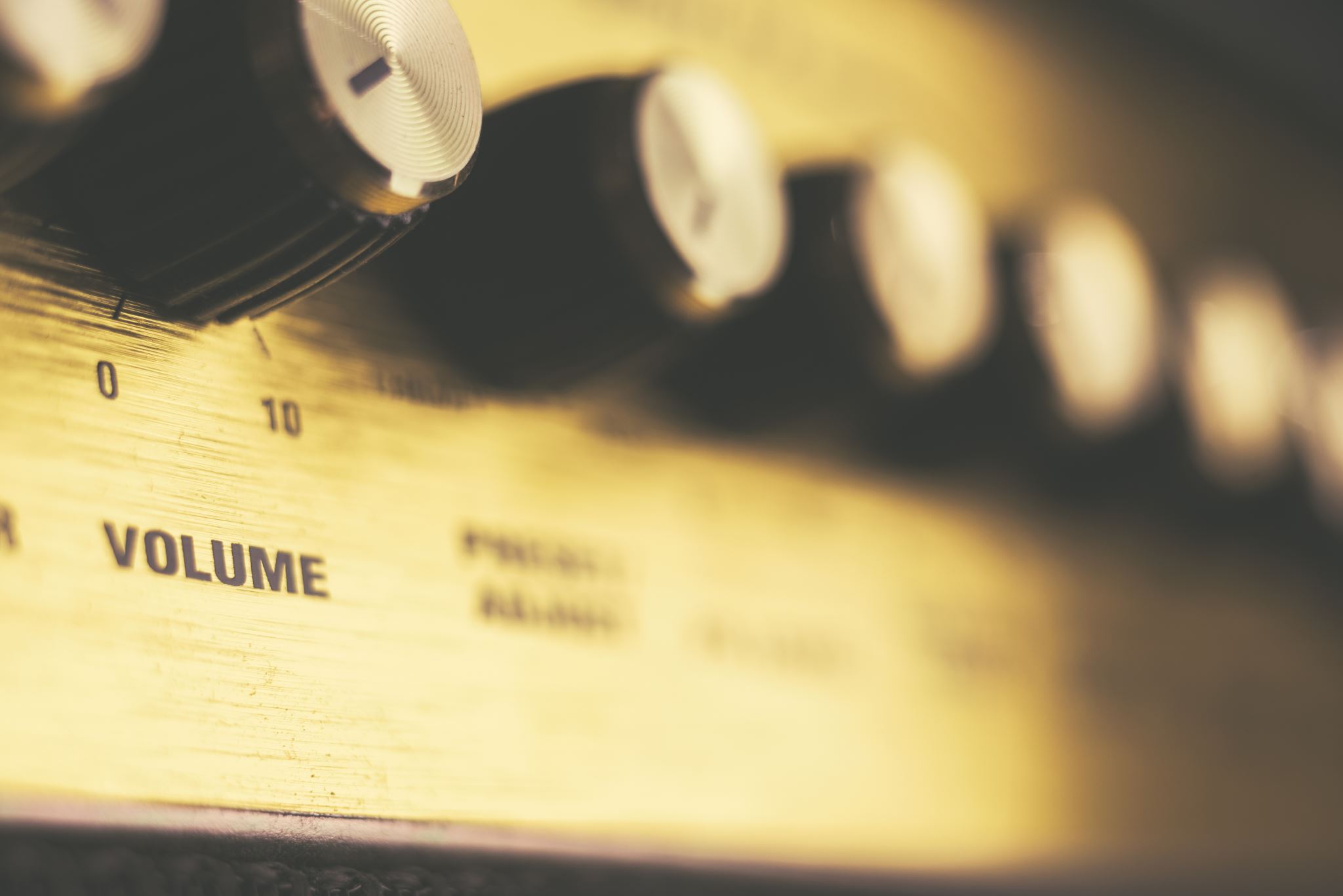 noise
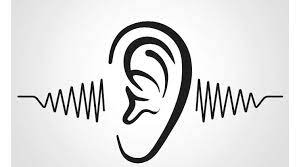 General noise survey
Hearing Conservation Program
Individual Noise Dosimetry
Local emphasis program
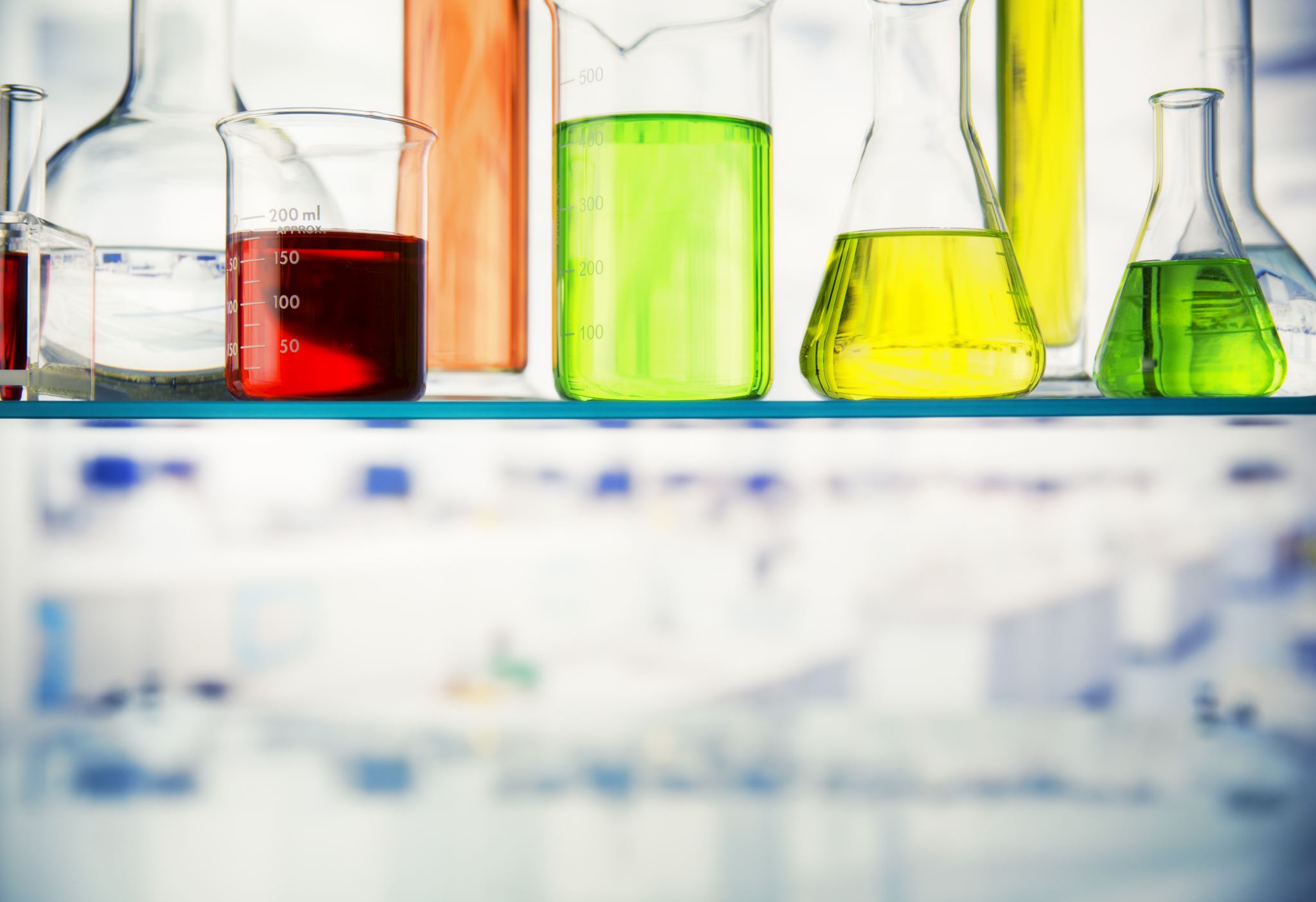 chemicals
OSHA Top-10
[Speaker Notes: Training new employees
Find SDS
Understand SDS
Labeling
Handling
What to do if…]
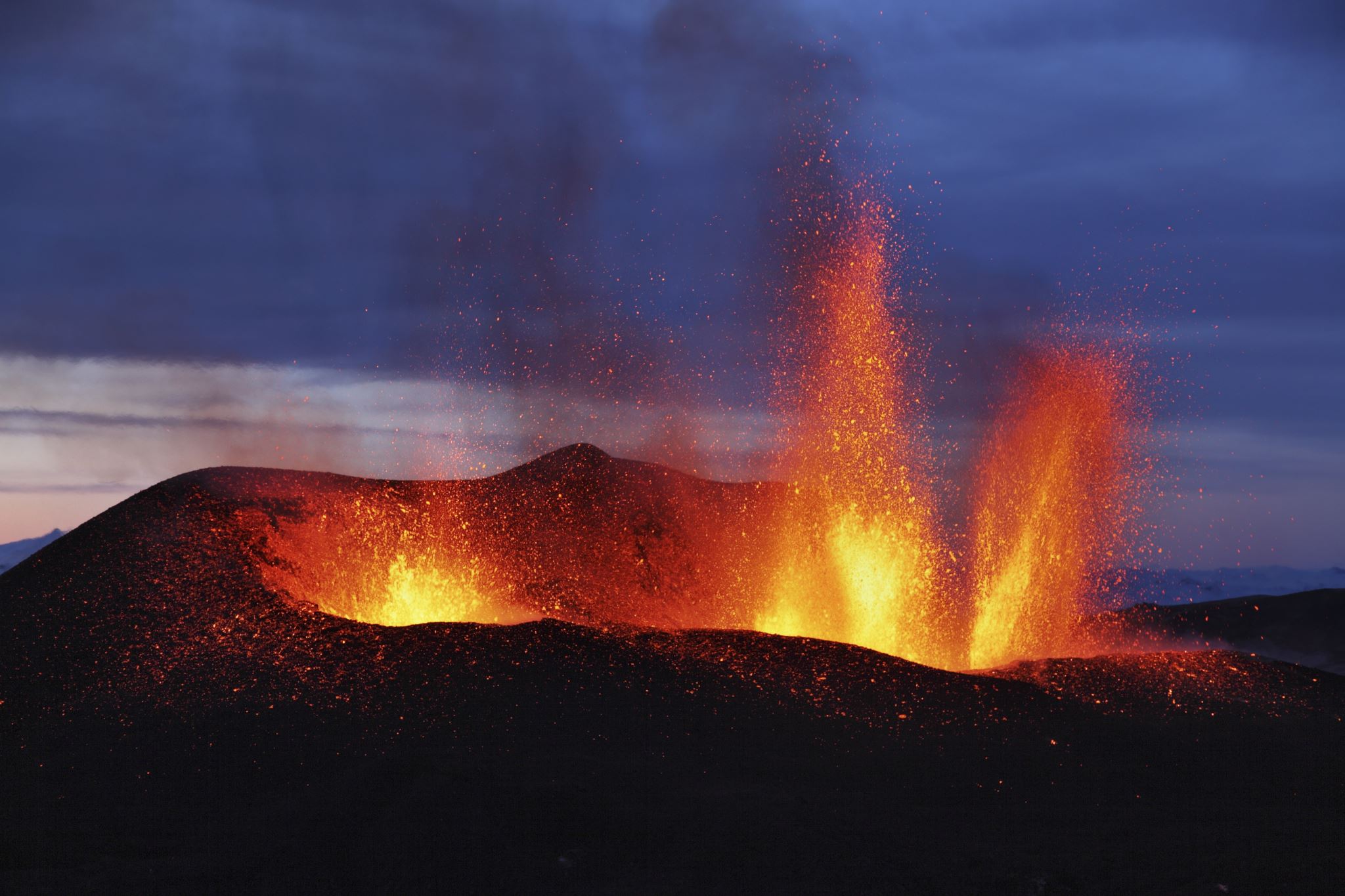 Heat stress
OSHA Proposed a new nep
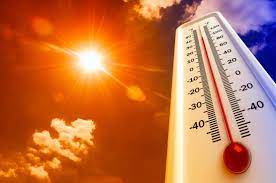 OSHA is working to formalize a National Emphasis Program (NEP) and launching rulemaking process on heat hazard cases.
OSHA is working toward the NEP to take effect before the Summer of 2022
Priority on heat related interventions and workplace inspections on days when heat index exceeds 80° F
[Speaker Notes: https://www.osha.gov/news/newsreleases/national/09202021]
Personal protective equipment
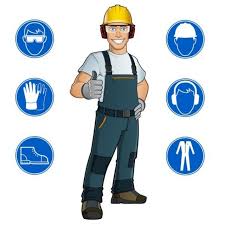 Written certificationTrainingStorageInspection
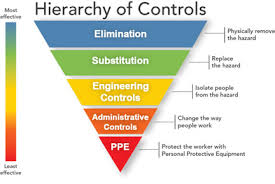 [Speaker Notes: https://www.osha.gov/laws-regs/regulations/standardnumber/1910/1910.132

The employer shall verify that the required workplace hazard assessment has been performed through a written certification that identifies the workplace evaluated; the person certifying that the evaluation has been performed; the date(s) of the hazard assessment; and, which identifies the document as a certification of hazard assessment.]
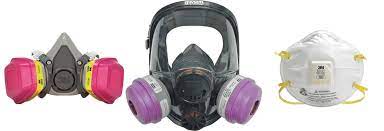 respirators
OSHa requirements
[Speaker Notes: Medical Clearance
Use of any respirator required by the employer requires medical clearance.
Voluntary use of a tight-fitting respirator requires medical clearance.
Medical clearance is the obligation of the employer at no cost to the employee.
Fit Testing
Any required use of a respirator
N95’s as well
Not necessary for a loose fitting PAPR
Training
Limitations, storage, cleaning, fit.]